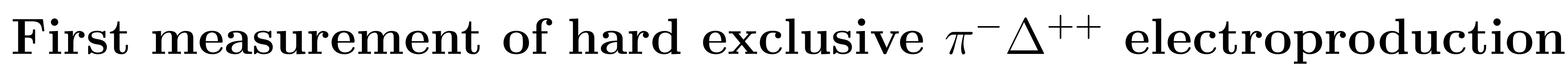 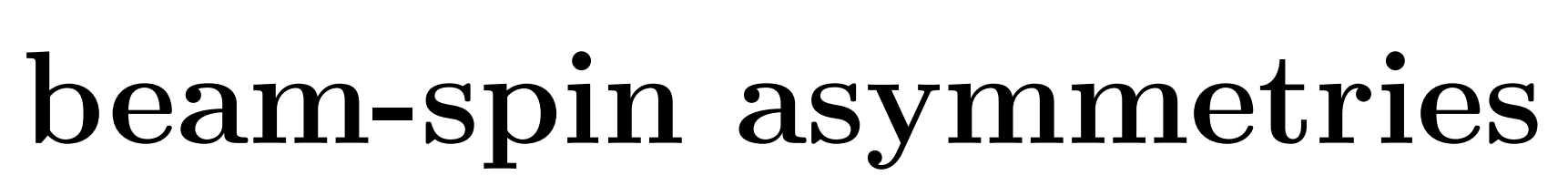 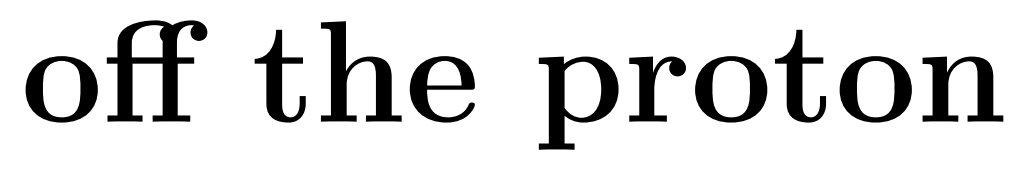 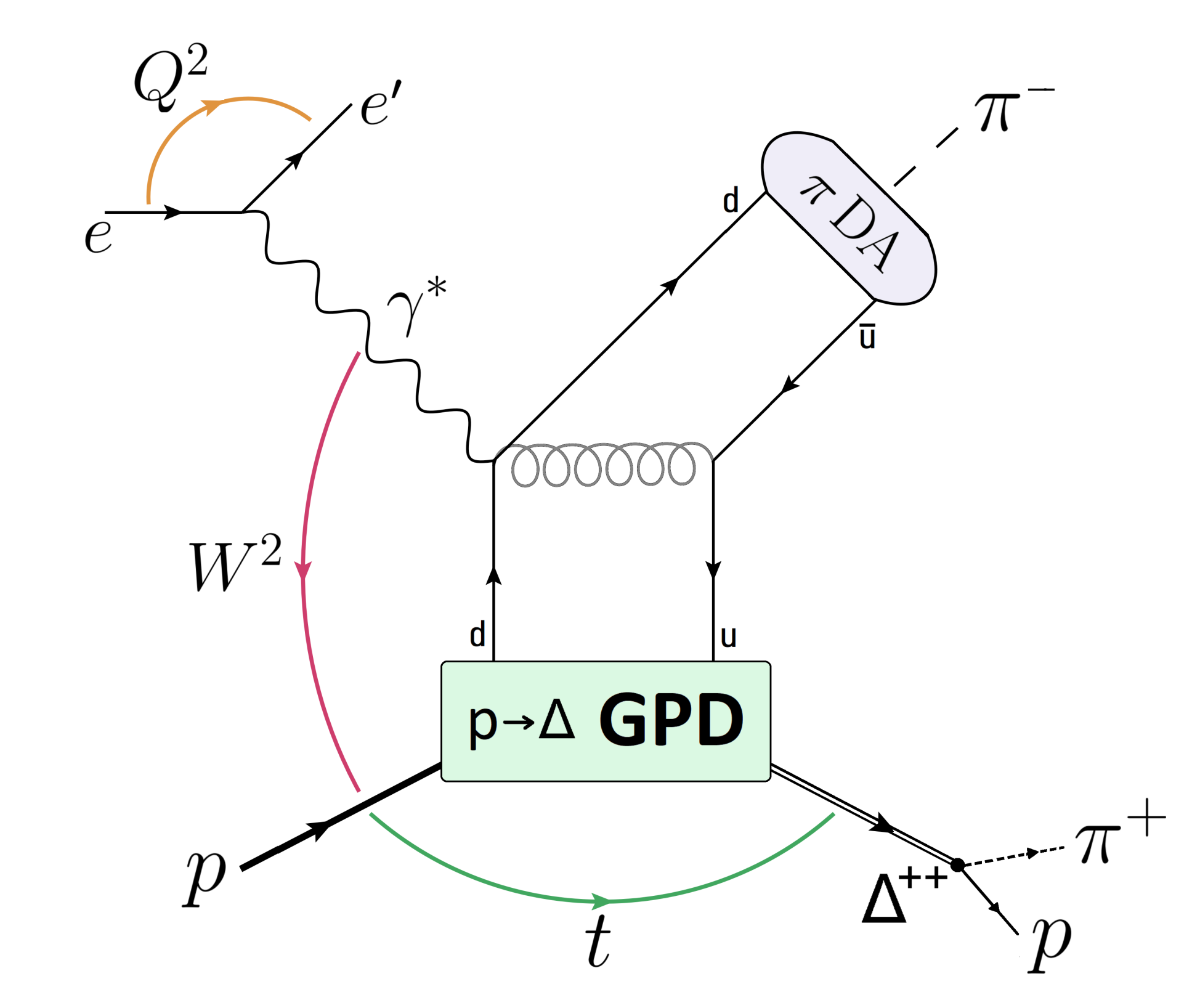 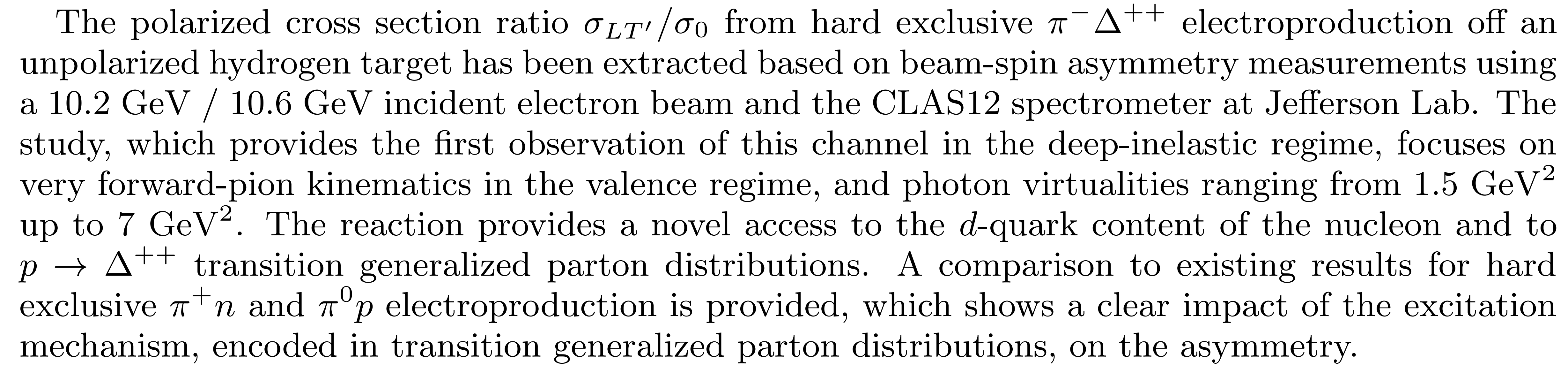 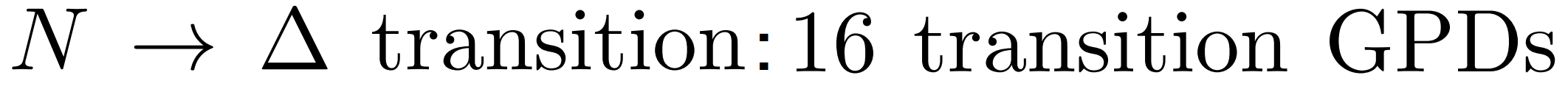 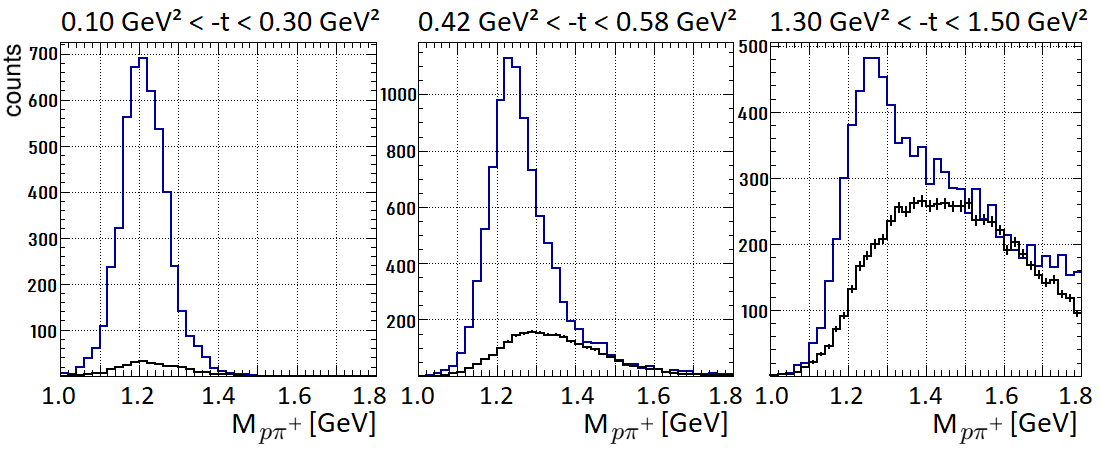 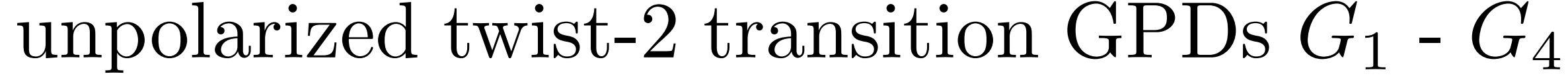 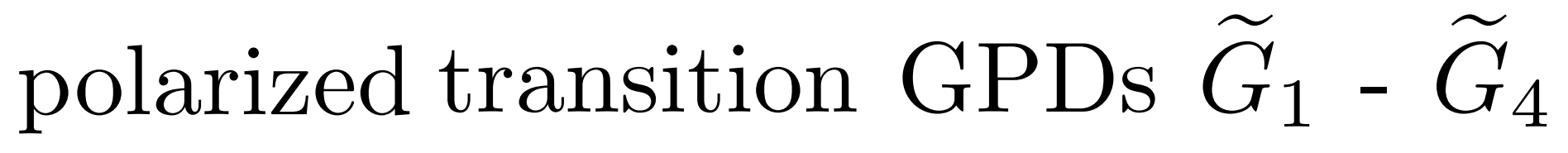 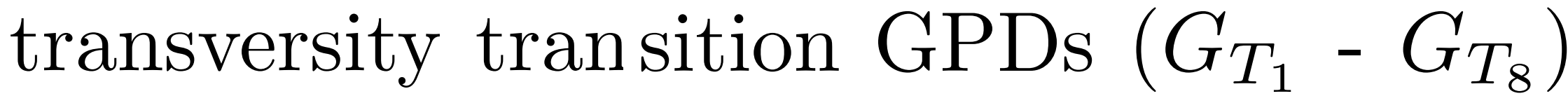 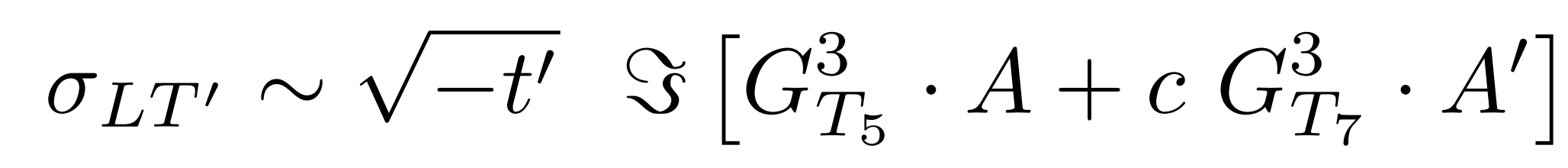 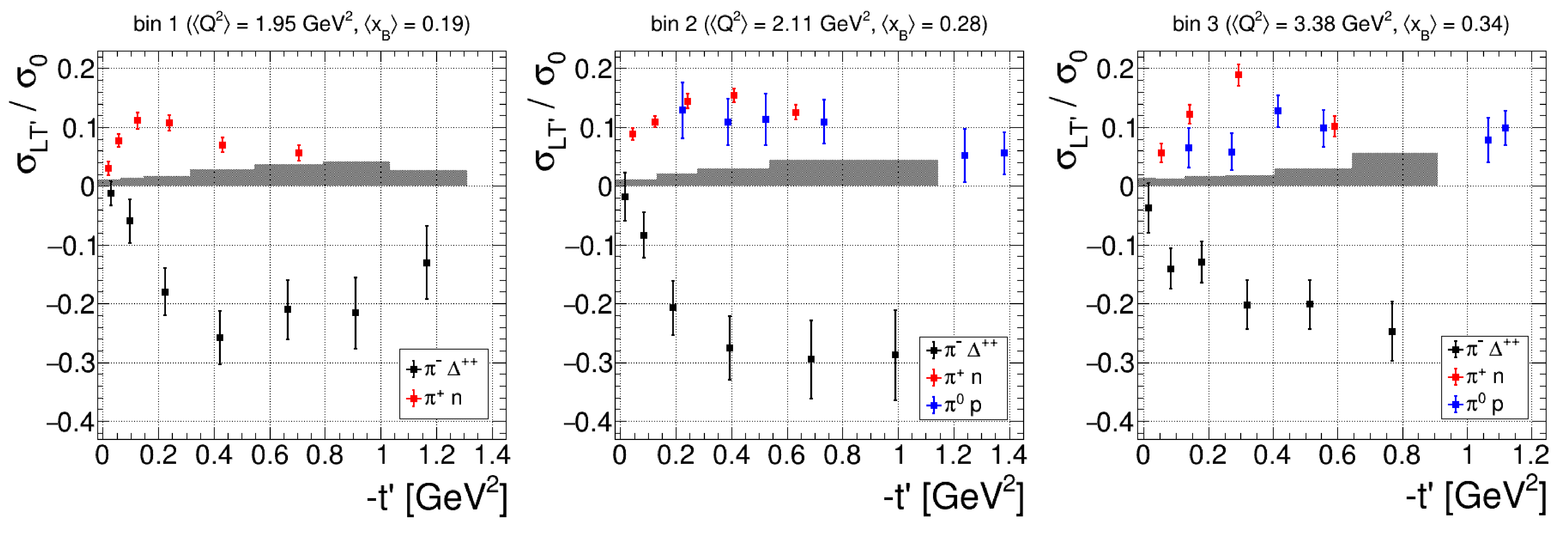 Access to transversity 
     transition GPDs

 Access to the d-quark 
     content of the nucleon
S. Diehl et al. (CLAS Collaboration), 
submitted to Phys. Rev. Lett.
https://doi.org/10.48550/arXiv.2303.11762